Unit 5 Vocabulary
Abolition
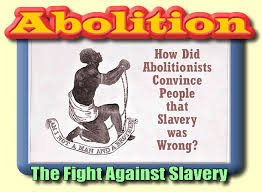 An Anti- Slavery Movement in the mid 1800’s
Civil Disobedience
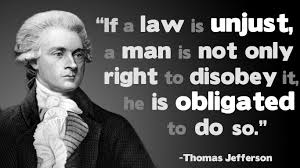 Choosing to disobey the law in a peaceful manner.
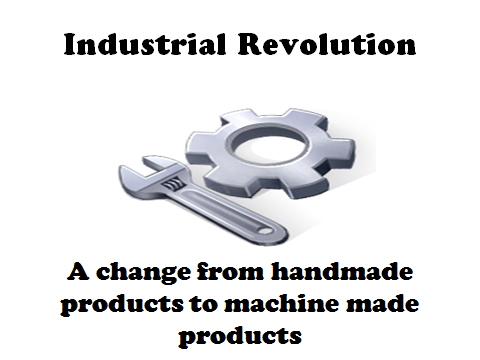 Interchangeable Parts
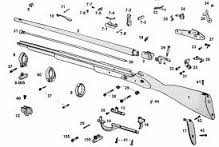 Parts that are identical so that they may be changed out of machines.
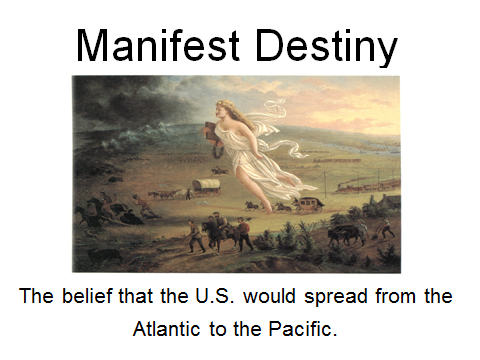 Reform
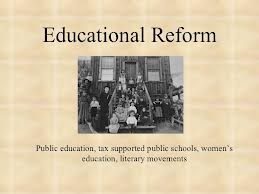 To make changes in order to improve Society, Politics, or the Economy
Suffrage
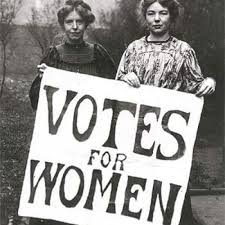 The movement for Women’s Right to vote.
Temperance
The movement against the use and abuse of alcohol
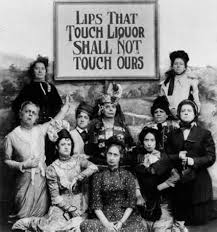 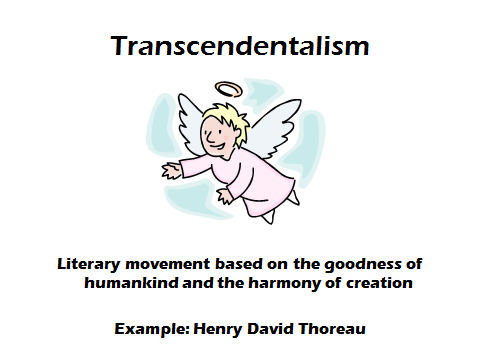 Urbanization
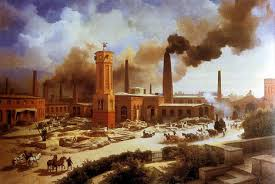 People moving and living in a city in order to work in factories. Growth of apartment living, leads to an increase in illness and death in the US because of close living quarters, trash, and unsanitary water.
Immigration
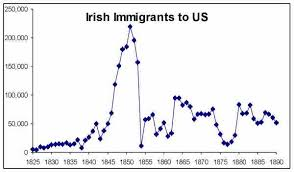 Irish Immigrants come to US in the mid 1800’s due to the potato famine in Ireland.
Moving from one country to another in order to improve ones life.